European Community Engagement within EGI
Gergely Siposgergely.sipos@egi.eu
Customer and Technical Outreach Manager, EGI.eu
Nordic e-Infrastructure Conference 2017, Umėa, Sweden
Permalink to slides: https://documents.egi.eu/document/3126
Outline
EGI: Stakeholders, services
Engagement
Target groups
How?
Facilitating reuse
Conclusions
EGI stakeholders
NGIs
Council membership
Prime focus on national level
Activities sustained from local funding
Partners
Countries (quasi-NGIs) in Europe
Regional e-infrastructures outside of Europe
Software & service developer projects
EGI.eu Foundation
Coordinator of the whole federation
Engagement with multi-national communities
Baseline activities sustained from fees
New developments & areas funded from projects
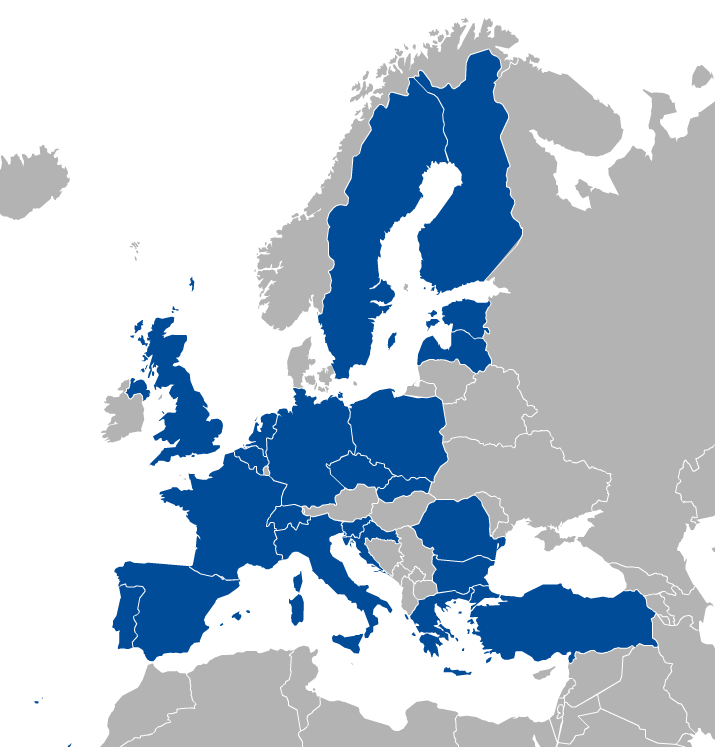 EGI.eu in Amsterdam
EGI Service Catalogue
Compute
High-Throughput Compute
Execute thousands of computational tasks to analyse large datasets
 Aka. ‘Grid computing’
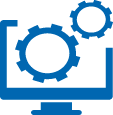 Cloud Compute 
Run virtual machines on demand with complete control over computing resources
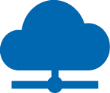 Cloud Container Compute
Run Docker containers in a lightweight virtualised environment
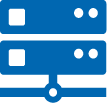 Storage and Data
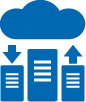 Online Storage 
Store, share and access your files and their metadata on a global scale
Archive Storage 
Back-up your data for the long term and future use in a secure environment
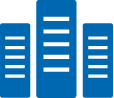 Data Transfer
Transfer large sets of data from one place to another
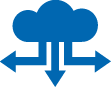 Training
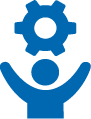 FitSM training
Learn how to manage IT services with a pragmatic and lightweight standard
Training infrastructure
Dedicated computing and storage for training and education
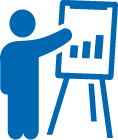 EGI Service Catalogue
with New Developments
Compute
High-Throughput Compute
Execute thousands of computational tasks to analyse large datasets
 Aka. ‘Grid computing’
Applications on Demand
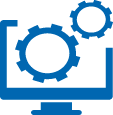 Access scalable scientific applications ‘as services’
Cloud Compute 
Run virtual machines on demand with complete control over computing resources
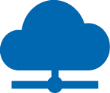 Cloud Container Compute
Run Docker containers in a lightweight virtualised environment
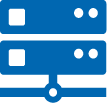 Storage and Data
DataHub
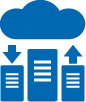 Online Storage 
Store, share and access your files and their metadata on a global scale
Access key scientific datasets scalably
Archive Storage 
Back-up your data for the long term and future use in a secure environment
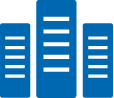 Data Transfer
Transfer large sets of data from one place to another
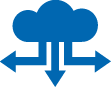 Security
Training
CheckIn
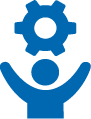 FitSM training
Learn how to manage IT services with a pragmatic and lightweight standard
Handle transparent Single Sign-On from multiple,heterogeneous identity providers
Training infrastructure
Dedicated computing and storage for training and education
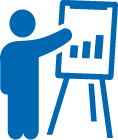 EGI Services for Participants
Operations
Coordination
Communications Share your successes at a larger scale		
ITSM Coordination Ensures professional service management for EGI IT services
Community Coordination A joint approach to user engagement
Operations Coordination and Support Coordinate activities to ensure seamless operations
Security Coordination Enhance local security for a safer global infrastructure 
Project Management and Planning A joint approach to planning and management
Strategy and Policy Development Define common strategies and policies in Europe and worldwide
Technical Coordination Progress and innovation through collaboration
Accounting Track and report the usage of your services
Helpdesk Handle EGI service requests and incidents for distributed support teams
Operations Tools Integrate resources and operations 	
Collaboration and Community Management Tools Coordinate activities to ensure seamless operations
Configuration Database Manage the configuration information of federated e­-infrastructure 
Service Monitoring Monitor EGI services and provide operational and business insights
Validated Software and Repository Manage high-quality software releases
Security
Attribute Management: Manage community membership and expose trusted information
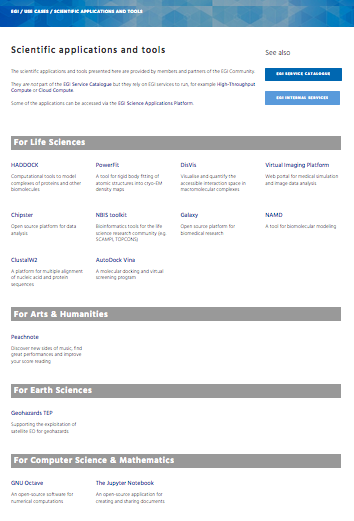 Thematic services from EGI partners
https://www.egi.eu/use-cases/scientific-applications-tools/
User engagement – Target groups
144 global, 99 national ‘Virtual Organisation’
WLCG
CTA
ELIXIR
INSTRUCT
KM3Net
EPOS
EISCAT_3D
BBMRI
DARIAH
LifeWatch
EMSO
ICOS
ELI
VIRGO
SKA
Pierre Auger
CORBEL
ENVRIplus
…
Size of individualgroups
PeachNote
CEBA Galaxy eLab
Semiconductor design
Main-belt comets
Quantum pysics studies
Virtual imaging (LS)
Bovine tuberculosis spread
Convergent evol. in genomes
Geography evolution
Seafloor seismic waves
3D liver maps with MRI
Metabolic rate modelling
Genome alignment
Tapeworms infection on fish
…
VRE projects
WeNMR
VERCE
AgINFRAplus
LSGC
SuperSites Exploitation
Environmental sci.
neuGRID
…
gnublia
CloudSME
Terradue
TEISS
SixSq
Agroknow
UBERCLOUD
FAO
Engineering
Sinergise
EcoHydros
BDVA
…
ESFRIs,FET flagships
Industry,SMEs
‘Long tail’
Multinational communities
Self-servicing vs. Engagement projects
Website
User guides, Documentations, Request form
‘Catch-all’ services
Based on corporate SLA
E.g. Applications On Demand Service
NGIs to support national groups/projects
Engagement strategy
go.egi.eu/engagementstrategy 
Engagement board
Customised, dedicated services
Pro-active outreach
Service planning
Builds on ‘Competence Centres’
Engaging with structured communitiesFrom opportunities to operational setups
Opportunity
Customer support case
Operation
Form “Competence Centre”
Detailed technical requirements
Co-design workshops
Sw. devel. &integration
Tests, formal evaluations
SLA – OLAs
User story (business case)
National partners
Potential EGI services
Business programme
NGI interest
Engagement board (NEW!)
 Cost-value-interest analysis
Service satisfaction review interviews (3/6/12 months)
Improvement suggestions
Publications, users
Capacity plan updates
Helpdesk; Complaints
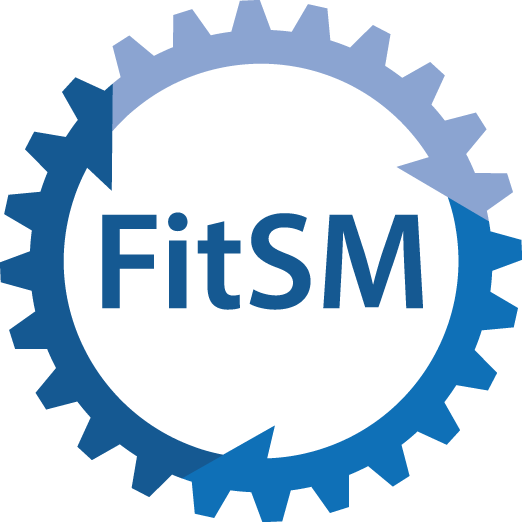 Customer relationship management
Business development
Service Level Management
Facilitating reuse 1: AppDB(http://appdb.egi.eu)
VM Management Dashboard – NEW!
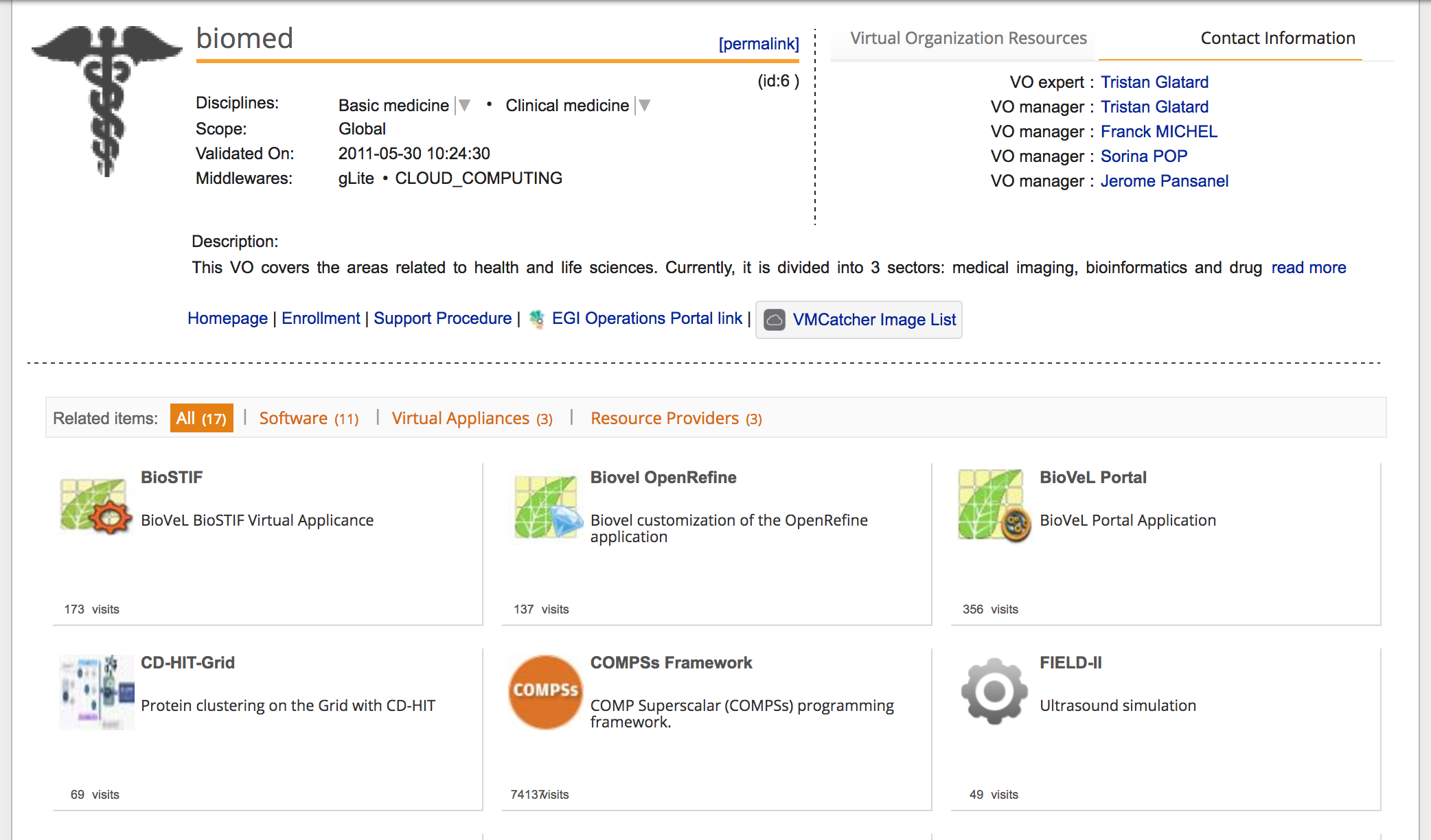 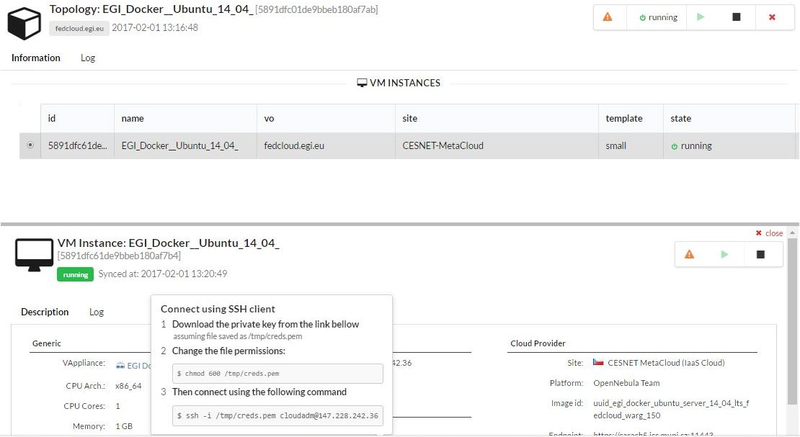 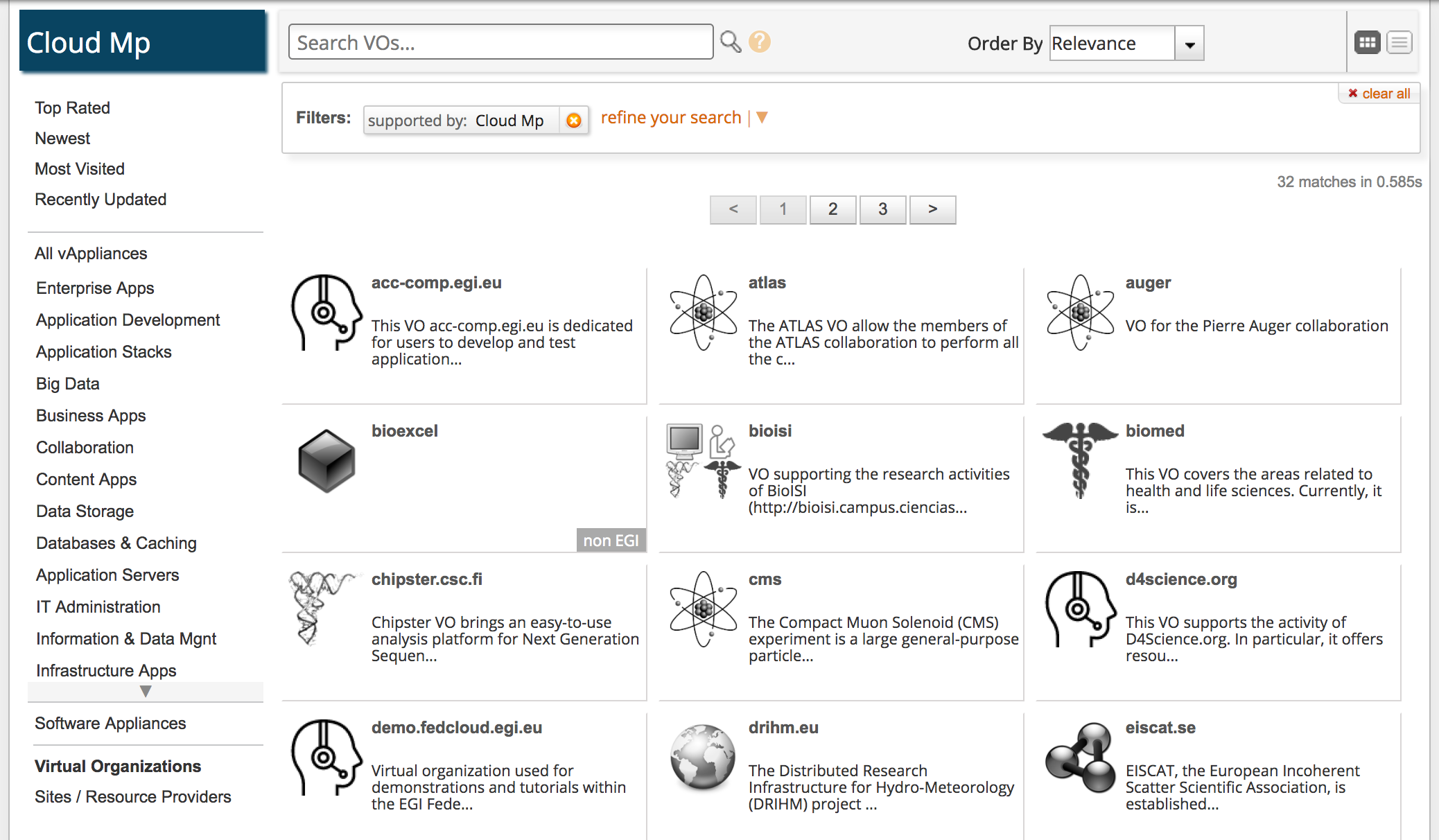 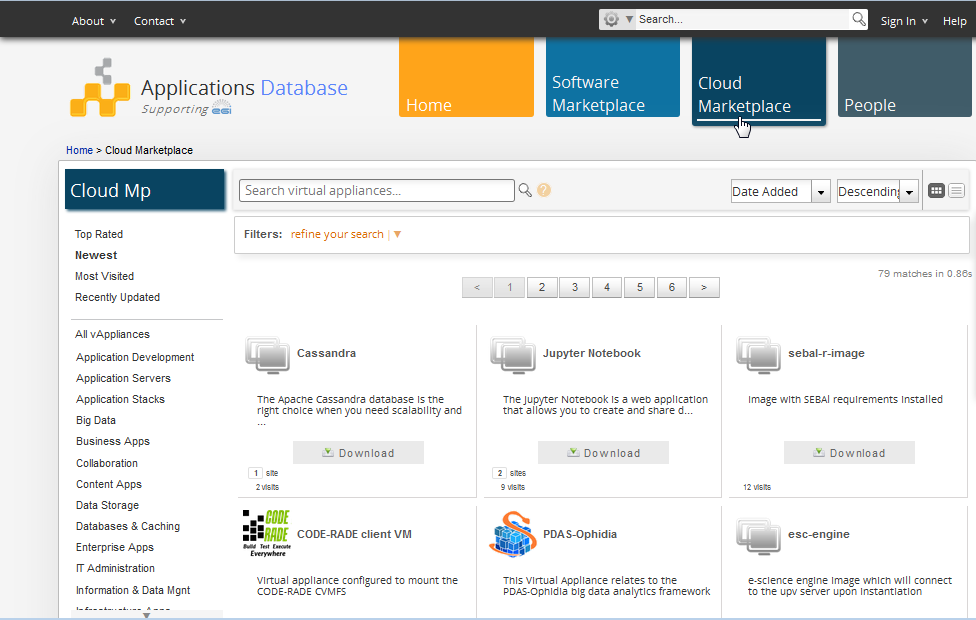 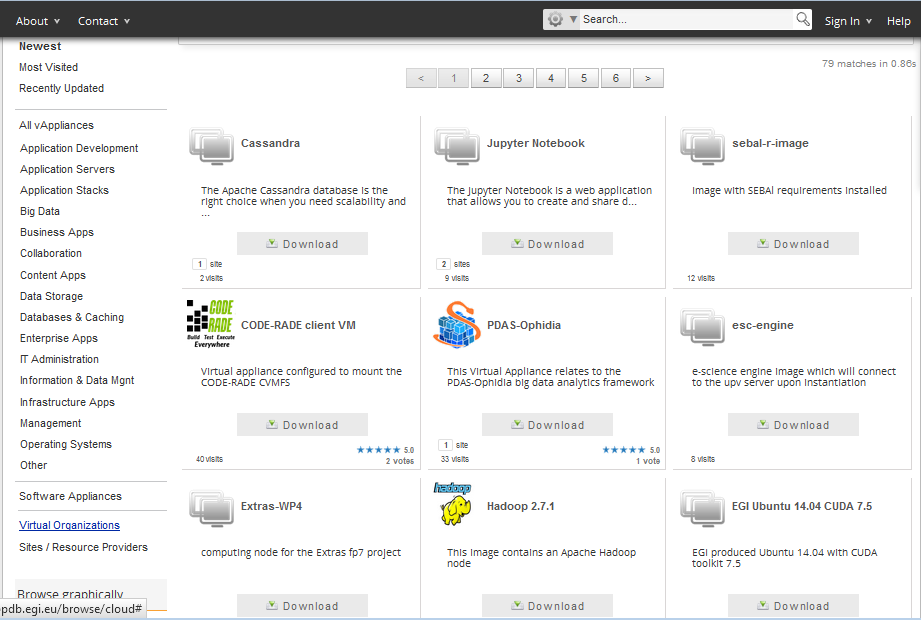 Facilitating reuse 2: Applications on demand service
Open for users: http://access.egi.eu 

Open for providers: 
Add new applications
Add gateways
Add cloud, HTC, storage
Join the support team
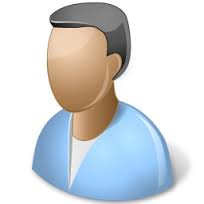 2. Approval
User Registration Portal (URP)
User DB
User
1. Request
User support team
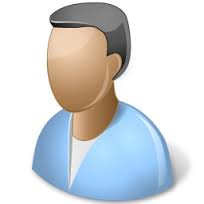 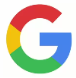 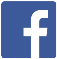 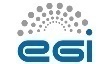 3. Generate user account
4. Applicationuse
8. Scientificpapers
Applications hosted in VRE gateways
5. Obtainproxy
Infra. certificate
OpenAIRE
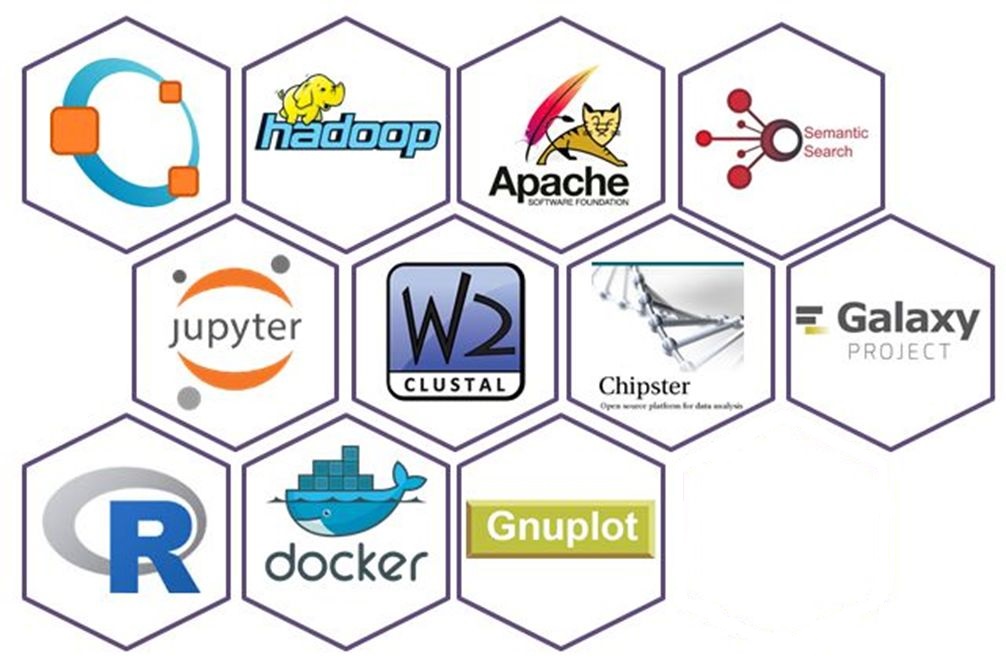 6. Access  cloud/HTC/storage
Support team monitors user activity
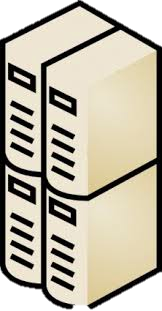 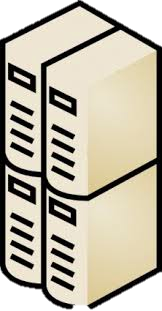 7. Accountingrecords
access.egi.eu resource pool
EGI Accounting system
Conclusions
Growing EGI service portfolio
Self-servicing for the long-tail
Simple tools, high quality documentations are crucial
Pro-active outreach towards RIs
Co-design workshop, distributed support teams are crucial
Online tools that facilitate application reuse
AppDB, Applications on Demand Service
Engagement opportunity offered by EOSC

Challenges
Lack of ‘single point of contact’ within some NGIs – or for the Nordic
Diversity of member states (for both e-Infra and RIs)